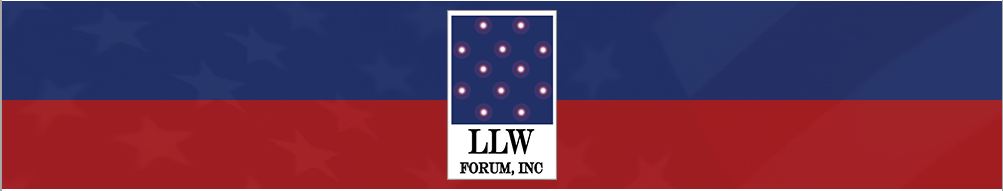 Low-Level Radioactive Waste ForumPart 61 Working Group -- Update
Chicago, IL
October 31, 2019
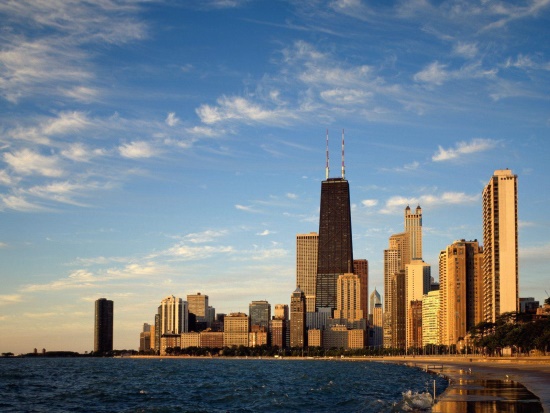 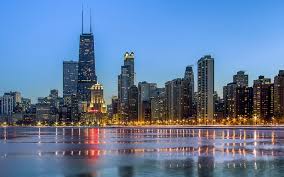 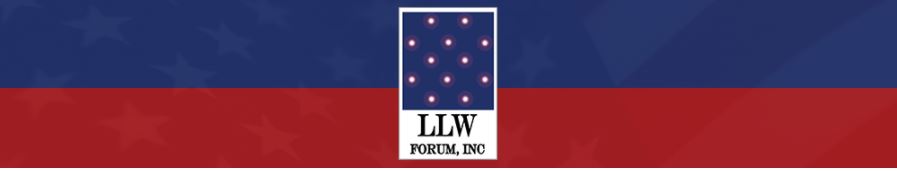 Background
Organized in 2012 to provide input to the NRC’s Part 61 rulemaking initiative
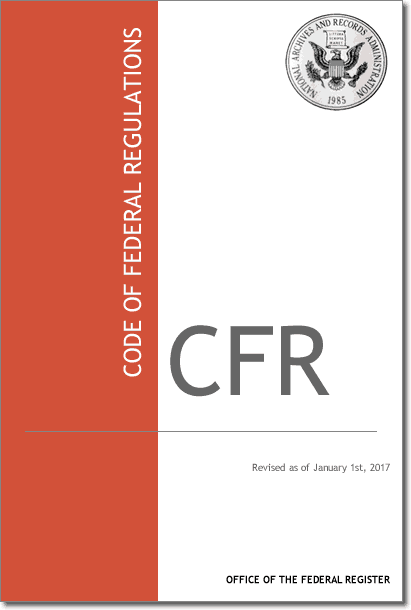 Title 10 - Energy
Part 61
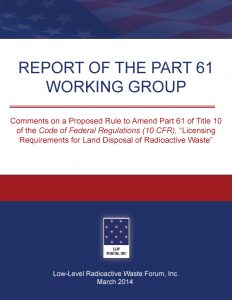 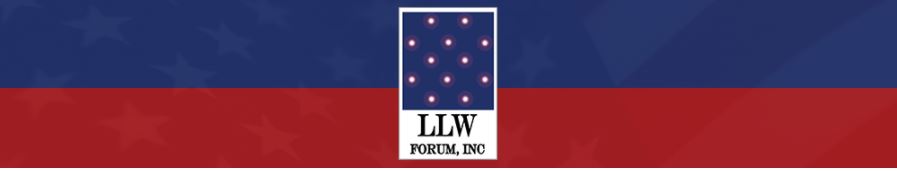 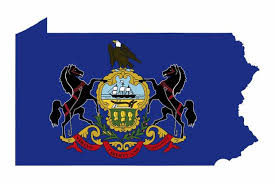 Background (cont.)
Original members represented sited states, including Pennsylvania
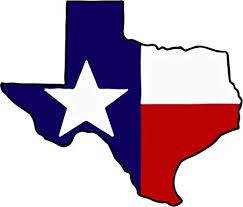 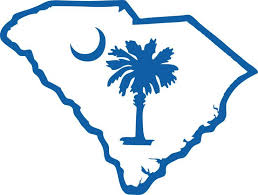 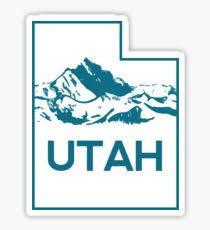 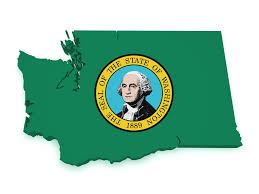 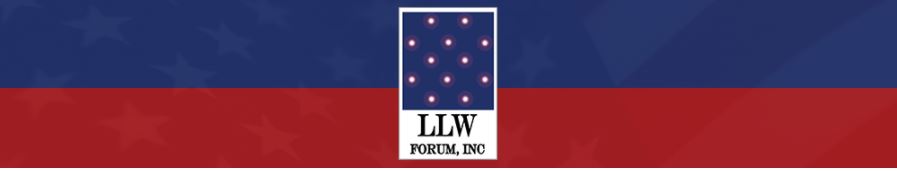 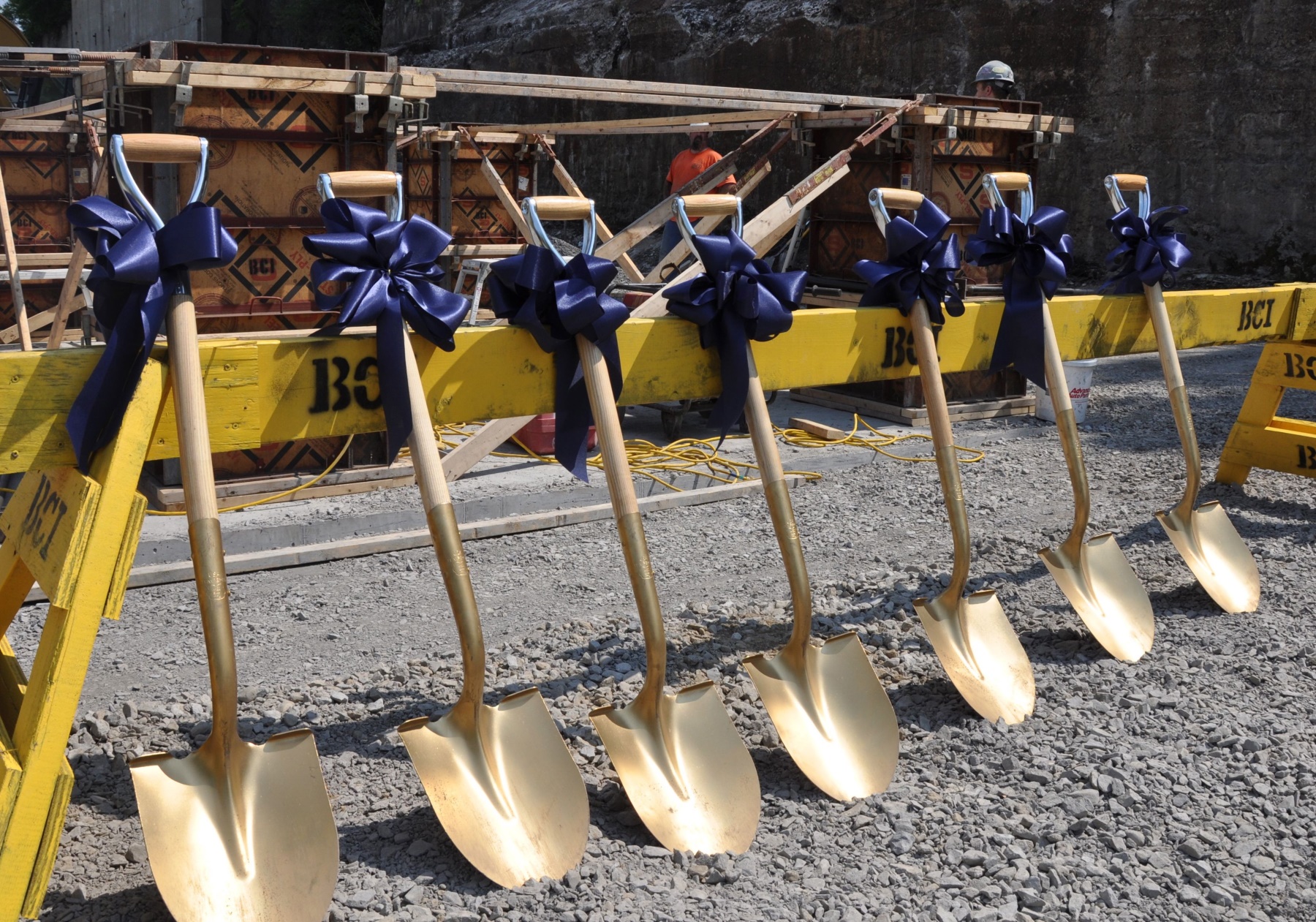 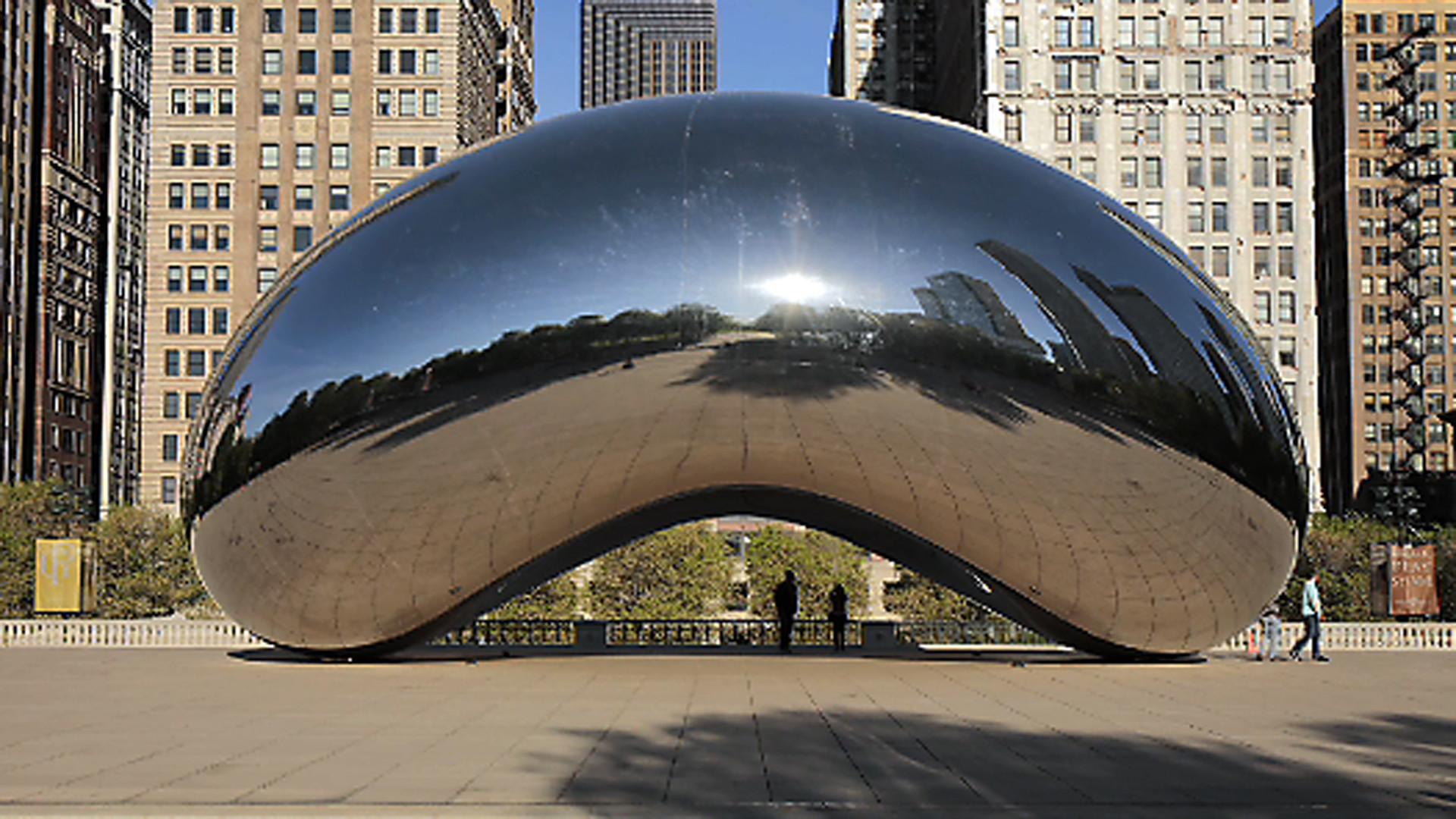 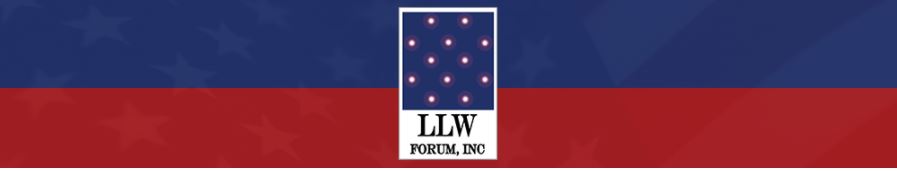 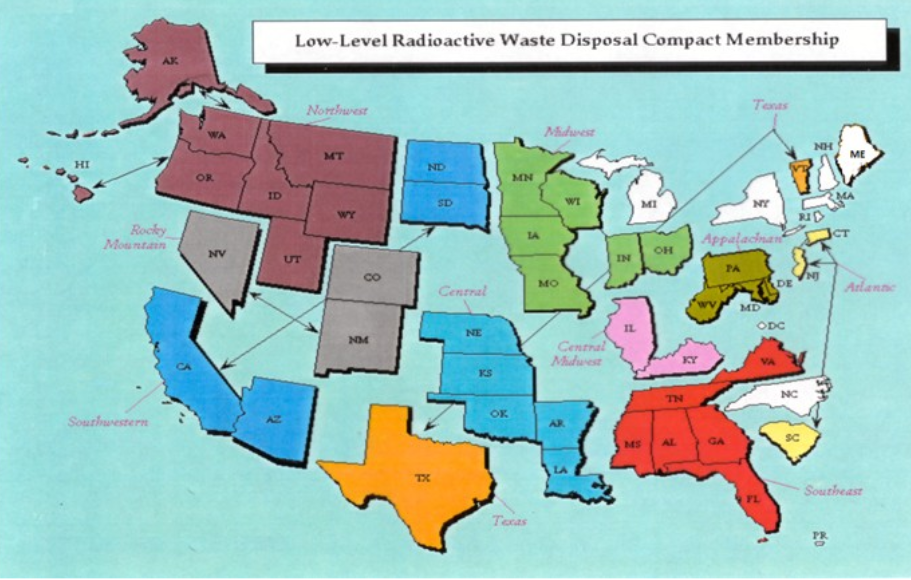 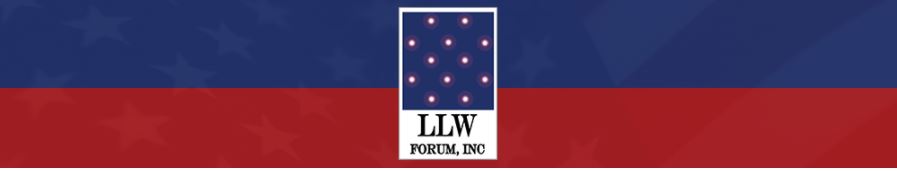 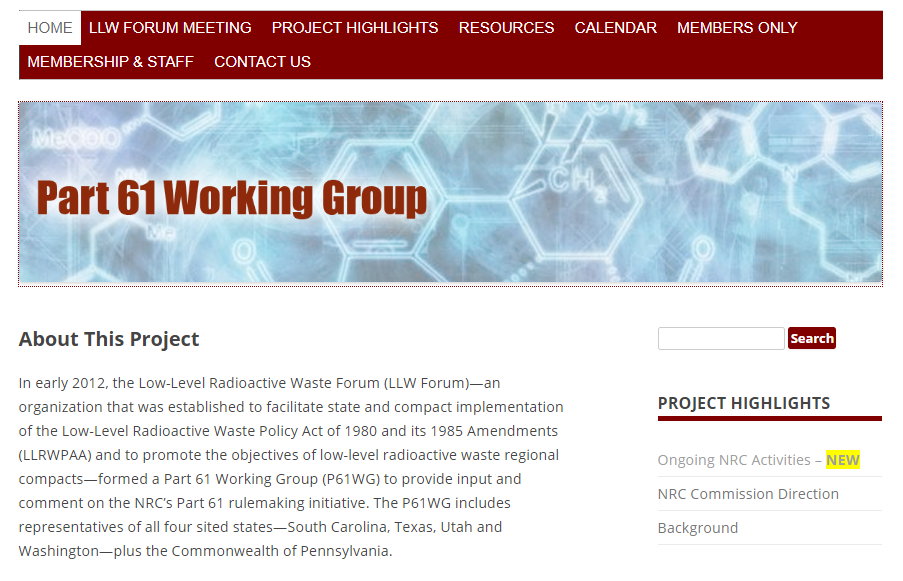 Web site created
     (www.part-61.org)
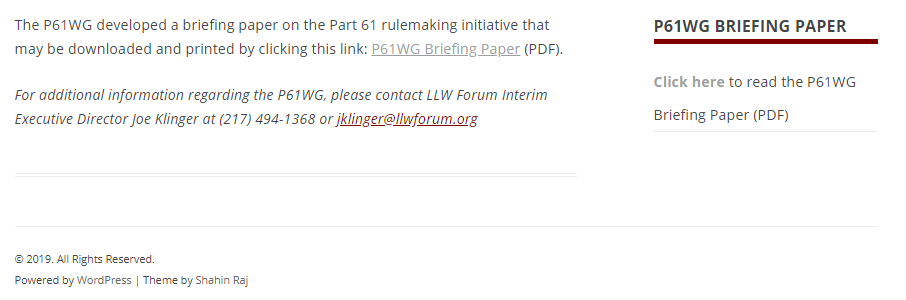 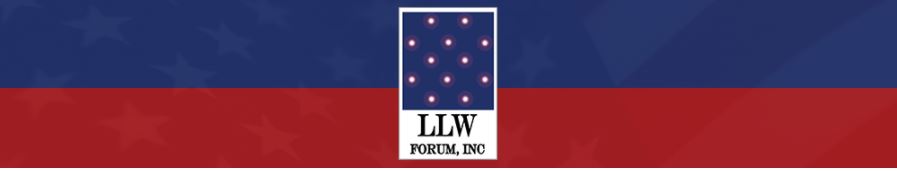 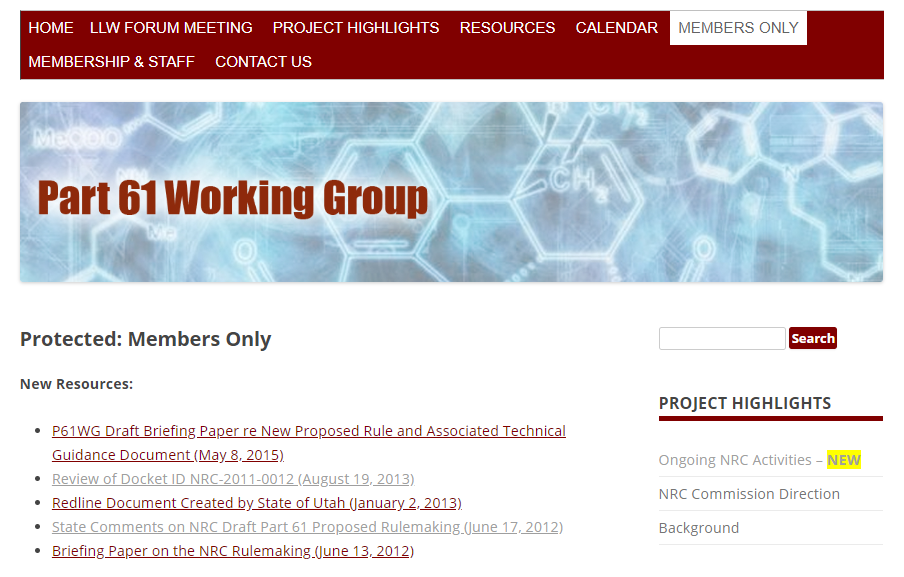 Web site created
     (www.part-61.org)
   
    Members Only page
         (PW required)
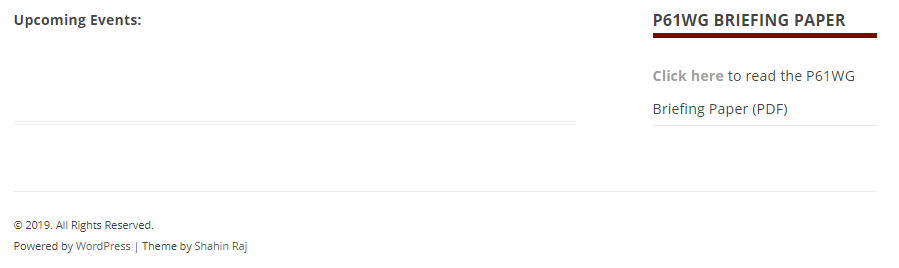 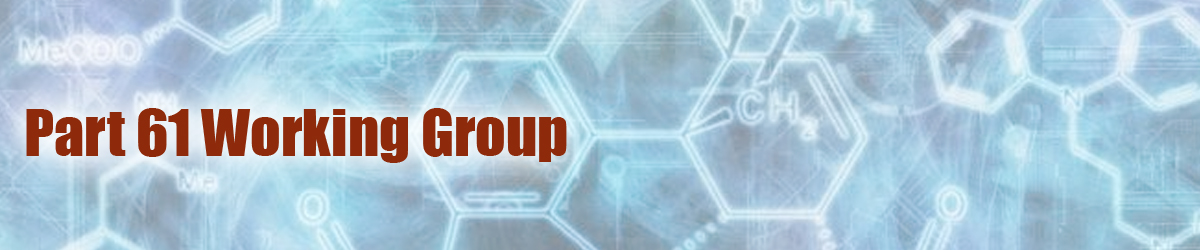 CURRENT ACTIVITY
Review & comment
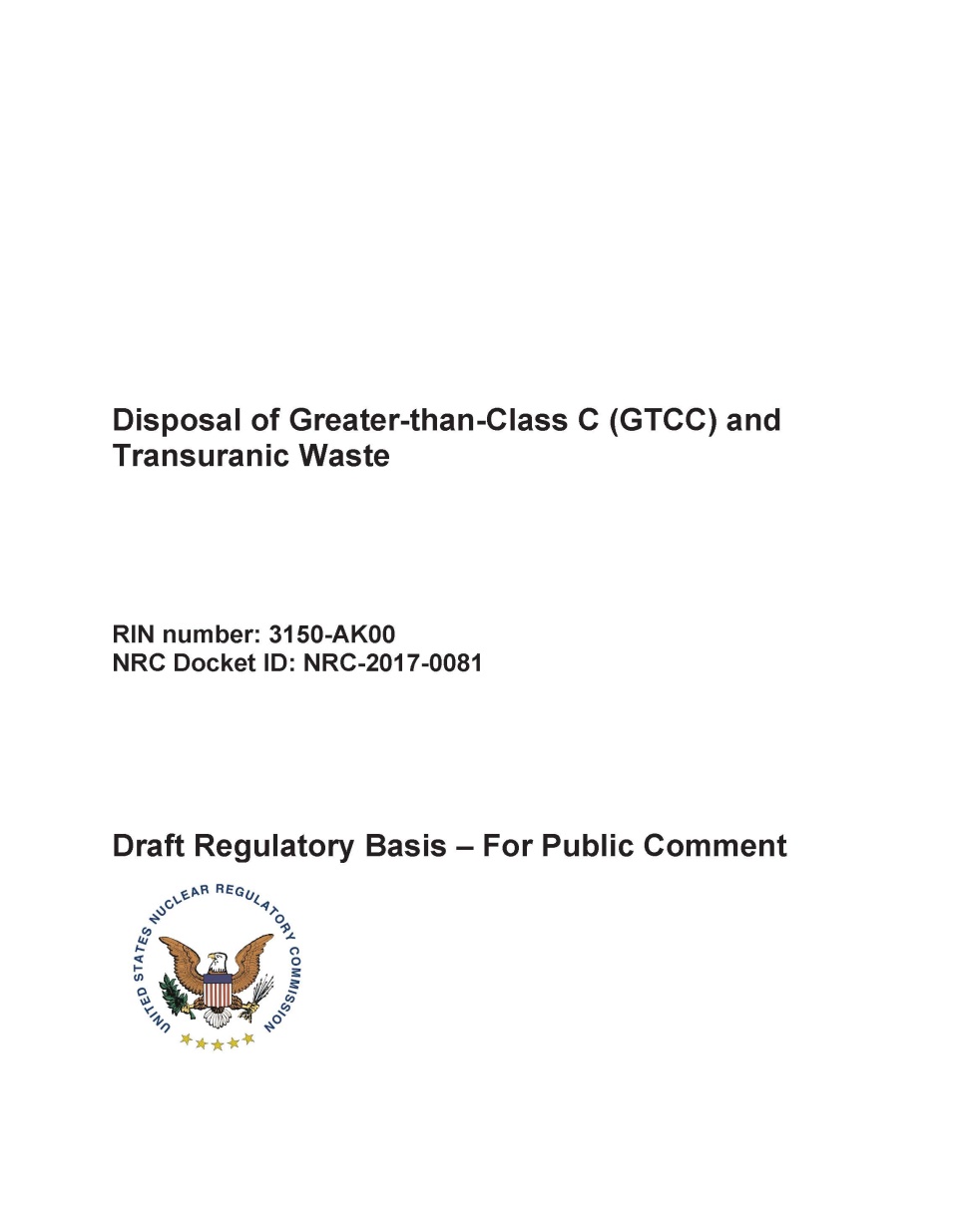 July 22, 2019
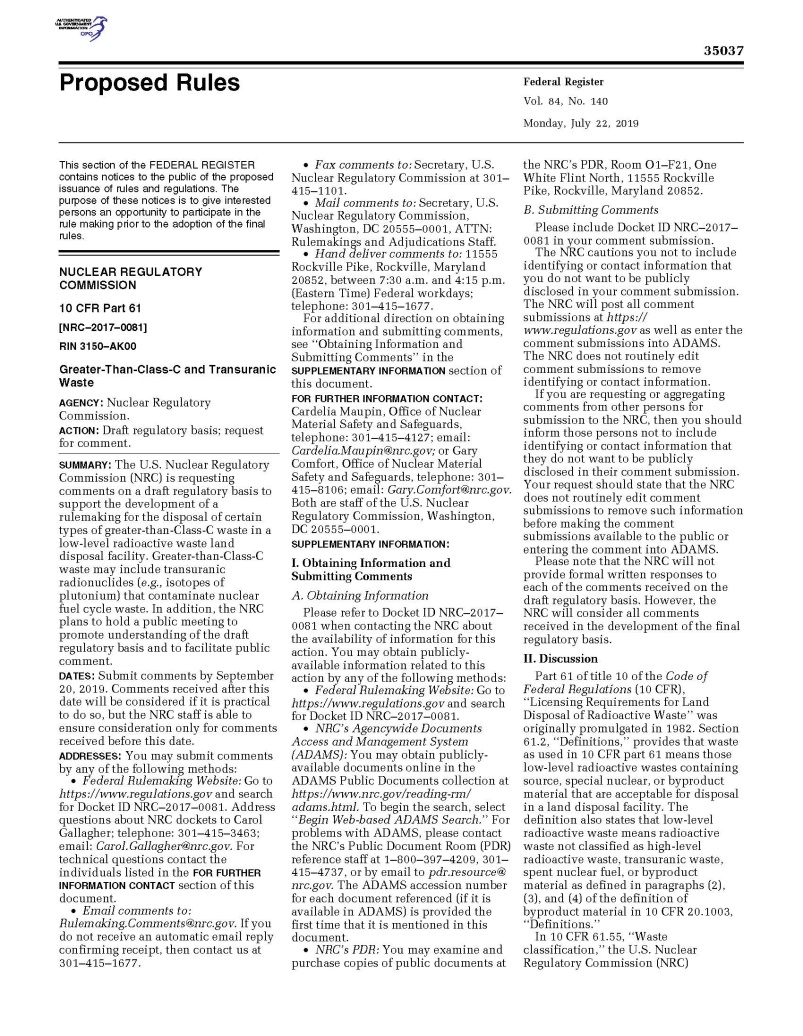 Comment Period Ends:   11/19/2019